Taking Computer VisionInto The Wild
Neeraj Kumar



October 4, 2011
CSE 590V – Fall 2011
University of Washington
A Joke
Q. What is computer vision?
A. If it doesn’t work (in the wild), it’s computer vision.
(I’m only half-joking)
Instant Object Recognition Paper*
Instant Object Recognition Paper*
Design new algorithm
Pick dataset(s) to evaluate on
Repeat until conference deadline:
Train classifiers
Evaluate on test set
Tune parameters and tweak algorithm
Brag about results with ROC curves
- Fixed set of training examples
- Fixed set of classes/objects
- Training examples only have one object, often in center of image
- Fixed test set, usually from same overall dataset as training
- MTurk filtering, pruning responses, long training times, …
- How does it do on real data? New classes?
*Just add grad students
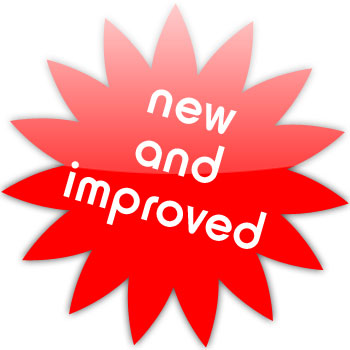 Instant Object Recognition Paper
User proposes new object class
System gathers images from flickr
Repeat until convergence:
Choose windows to label
Get labels from MTurk
Improve classifier (detector)
Also evaluate on Pascal VOC
- What representation?
- Which windows to pick?
- Which images to label?
- How does it compare to state of the art?
[S. Vijayanarasimhan & K. Grauman – Large-Scale Live Active Learning:
Training Object Detectors with Crawled Data and Crowds (CVPR 2011)]
Object Representation
Deformable Parts: Root + Parts + Context
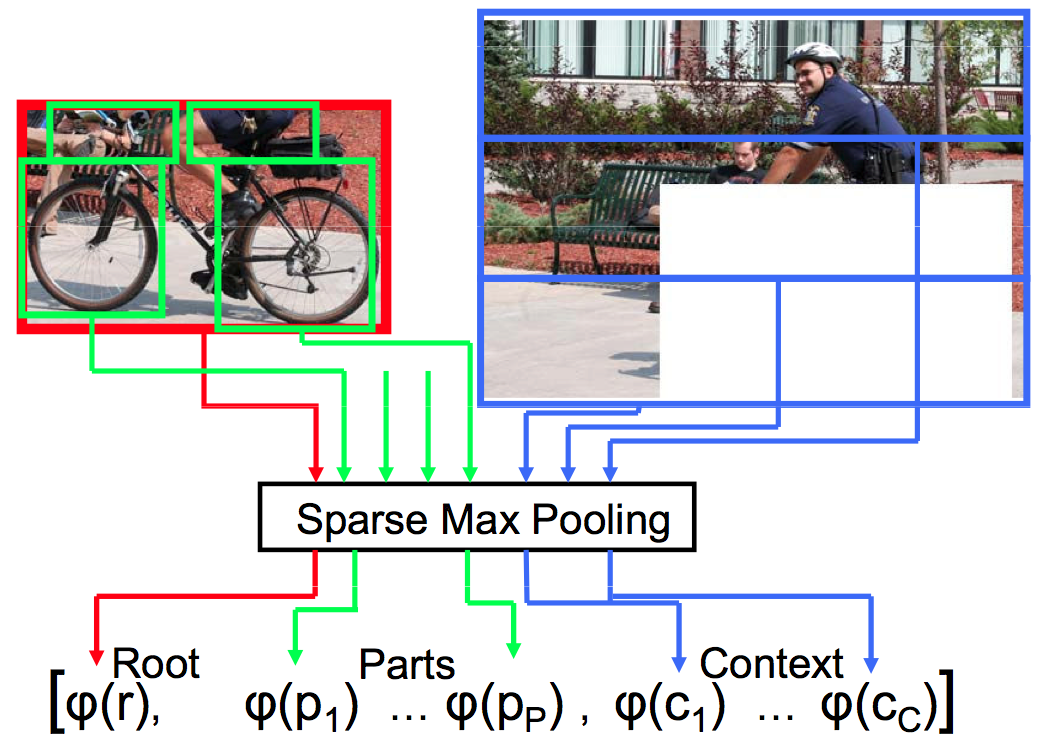 Root from here
P=6 parts, from bootstrap set
C=3 context windows, excluding object
candidate, defined to the left, right, above
Features: Sparse Max Pooling
[Y.-L. Boureau, F. Bach, Y. LeCun, J. Ponce – Learning Mid-level Features for Recognition (CVPR 2010]
[J. Yang, K. Yu, Y. Gong, T. Huang – Linear Spatial Pyramid Matching Sparse Coding for Image Classification (CVPR 2009)]
How to Generate Root Windows?
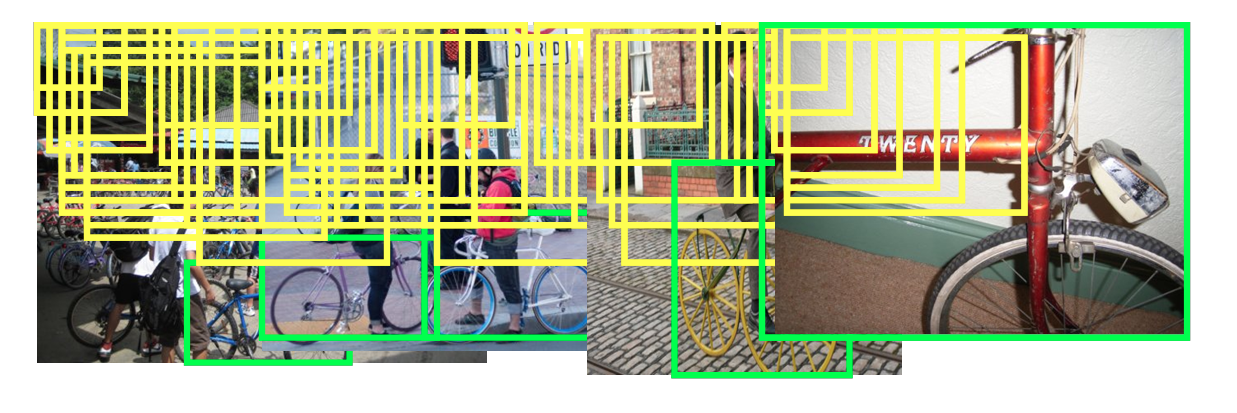 100,000s of possible locations, aspect ratios, sizes
X
1000s of images
= too many possibilities!
Jumping Windows
Training Image
Novel Query Image
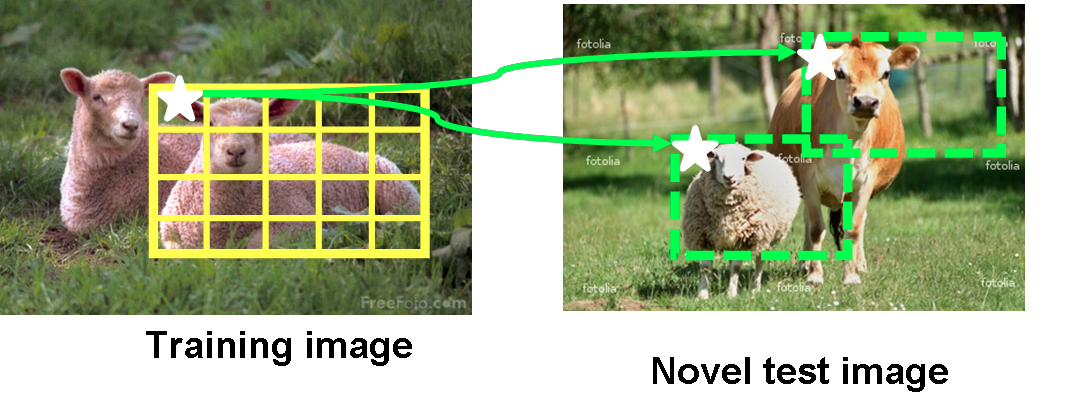 Build lookup table of how frequently given feature in a grid cell predicts bounding box
Use lookup table to vote for candidate windows in query image a la generalized Hough transform
Pick Examples via Hyperplane Hashing
Want to label “hard” examples        near the hyperplane boundary
But hyperplane keeps changing, so have to recompute distances…
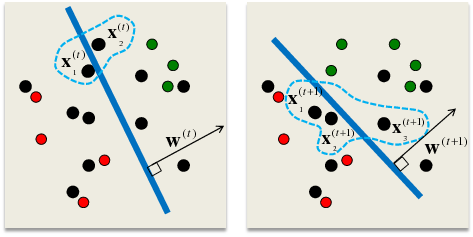 Instead, hash all unlabeled examples into table
At run-time, hash current hyperplane to get index into table, to pick examples close to it
[P. Jain, S. Vijayanarasimhan & K. Grauman – Hashing Hyperplane Queries to
Near Points with Applications to Large-Scale Active Learning (NIPS 2010)]
Comparison on Pascal VOC
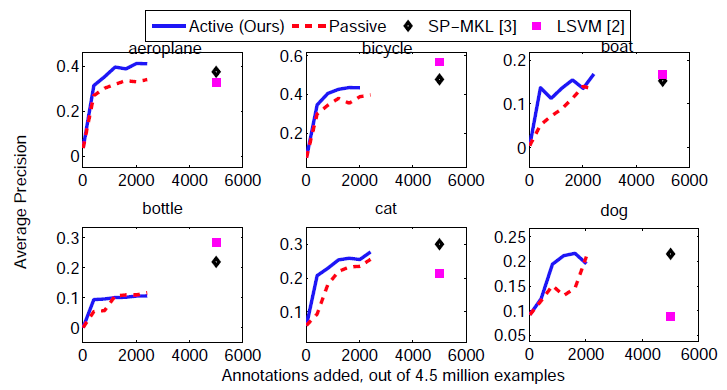 Comparable to state-of-the-art, better on few classes
Many fewer annotations required!
Training time is 15mins vs 7 hours (LSVM) vs 1 week (SP+MKL)
Online Live Learning for Pascal
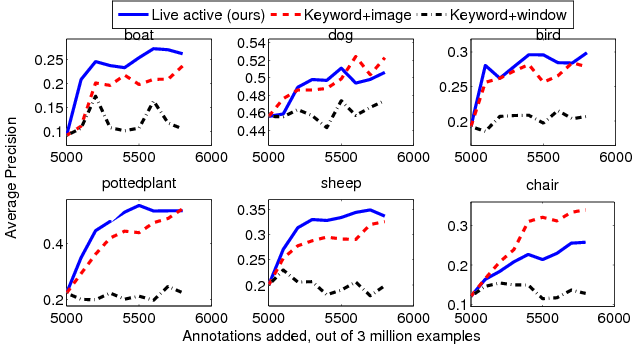 Comparable to state-of-the-art, better on fewer classes
But using flickr data vs. Pascal data, and automatically
Sample Results
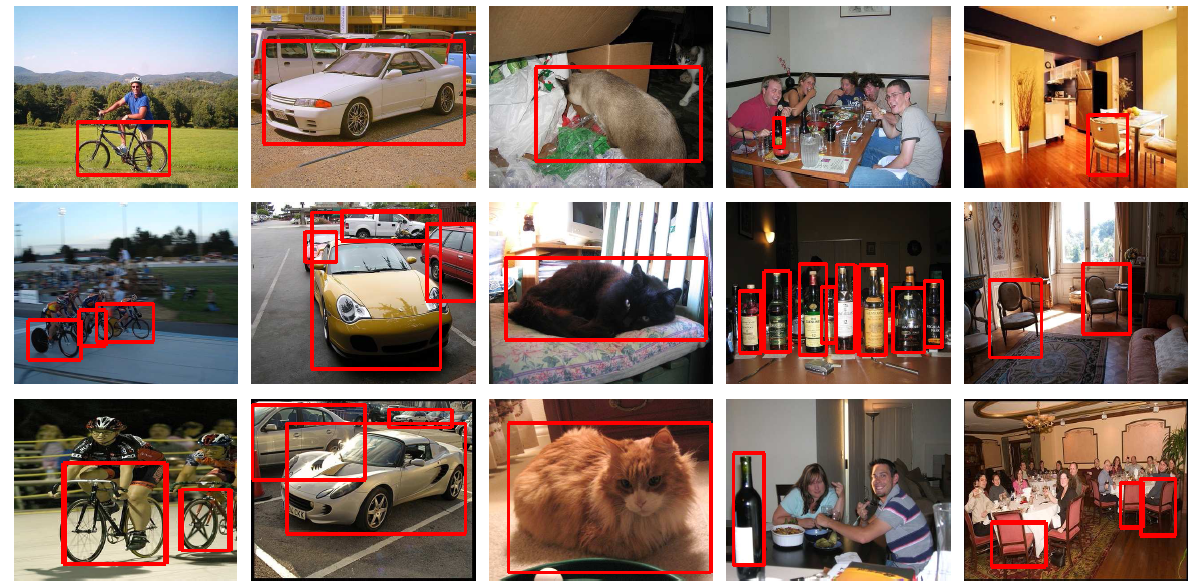 Correct
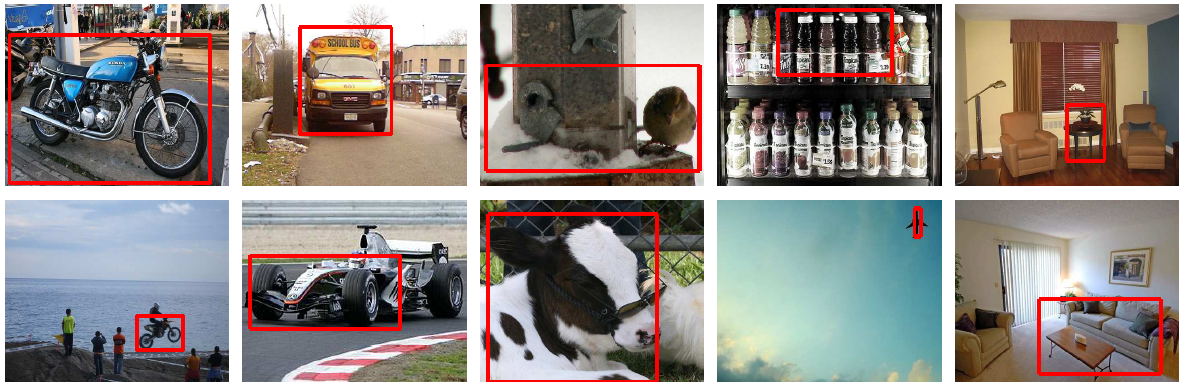 Incorrect
Lessons Learned
It is possible to leave the sandbox
And still do well on sandbox evaluations
Sparse max pooling with a part model works well
Linear SVMs can be competitive with these features
Jumping windows is MUCH faster than sliding
Picking examples to get labeled is a big win
Linear SVMs also allow for fast hyperplane hashing
Limitations
users
“Hell is other people”
Jean-Paul Sartre
With apologies to
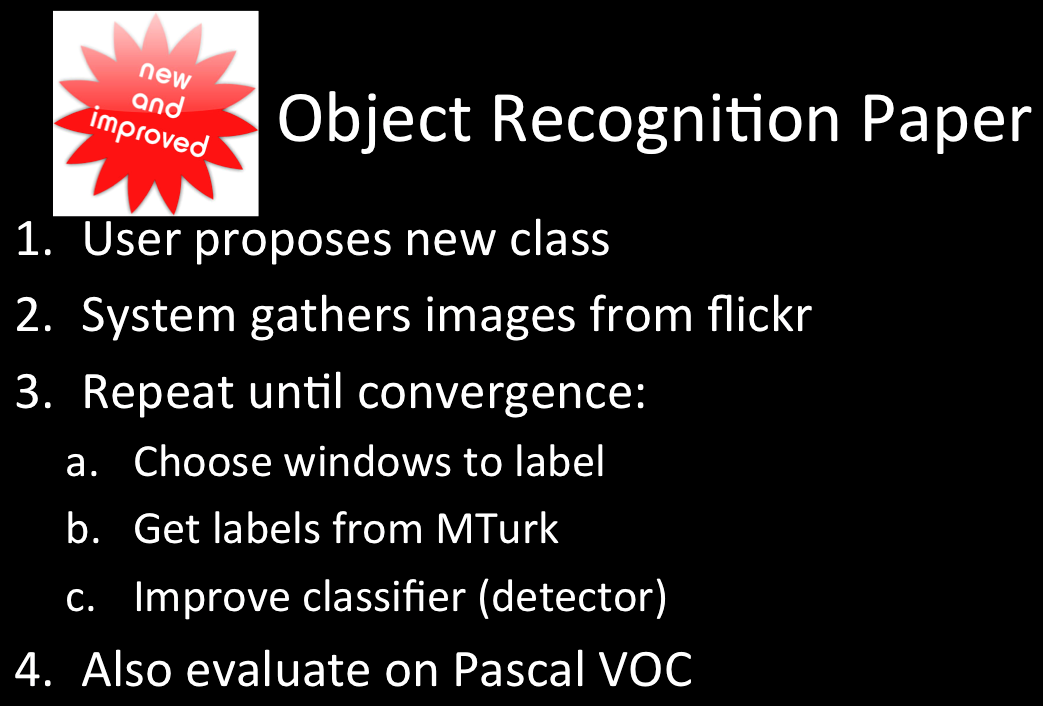 Solving Real Problems for Users
Users want to do stuff
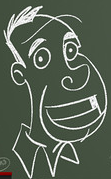 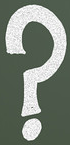 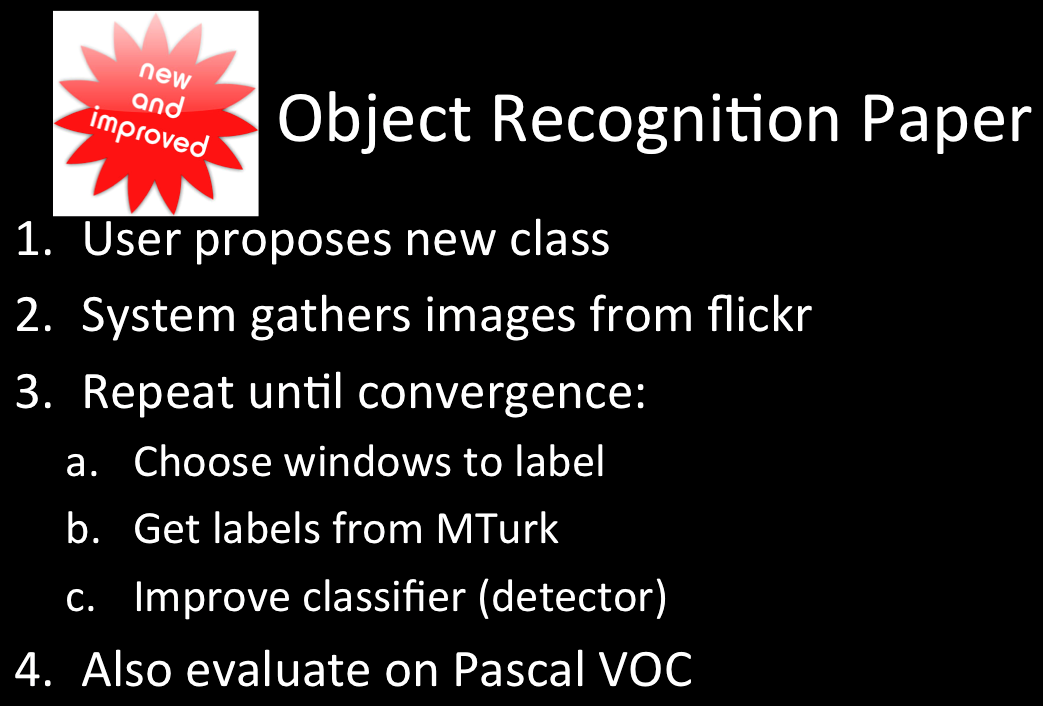 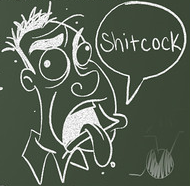 It doesn’t work well enough
Users express their displeasure gracefully
*With apologies to John Gabriel
…And Never The Twain Shall Meet?
User Expectation
?
Current Best of Vision Algorithms
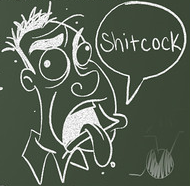 Pascal VOC Results from Previous Paper
Unsolved Vision Problems
Segmentation
Optical Flow
Classification
Detection
Simplify Problem!
Shape Estimation
Recognition
Stereo
Tracking
Geometry
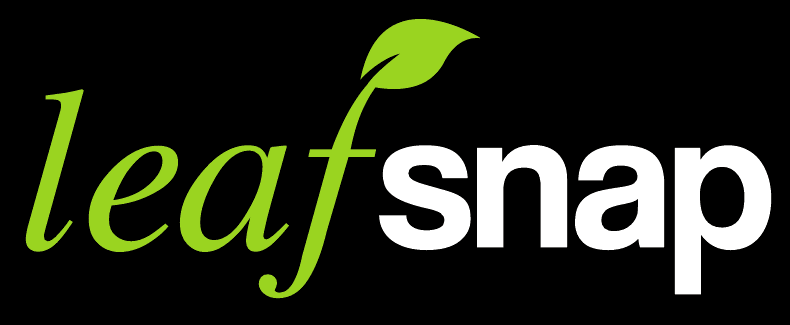 Columbia University
University of Maryland
Smithsonian Institution
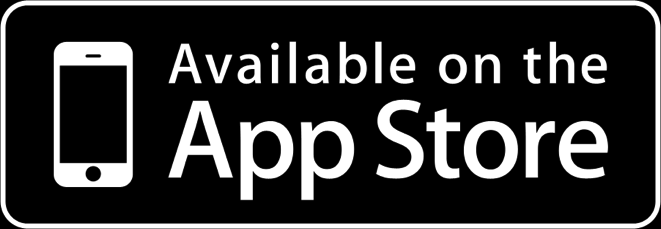 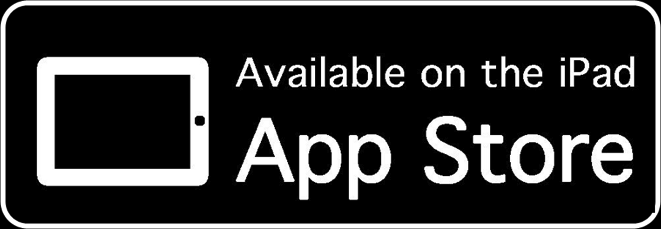 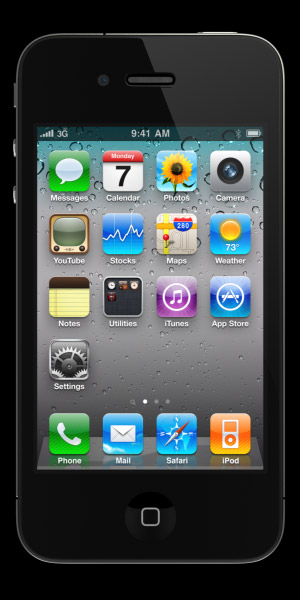 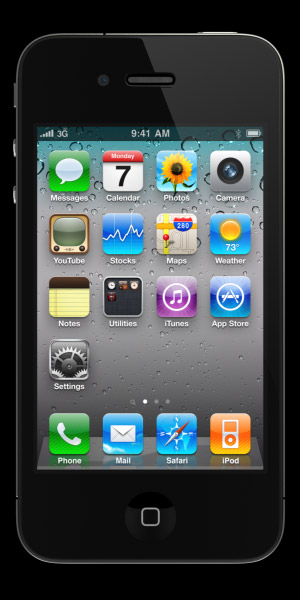 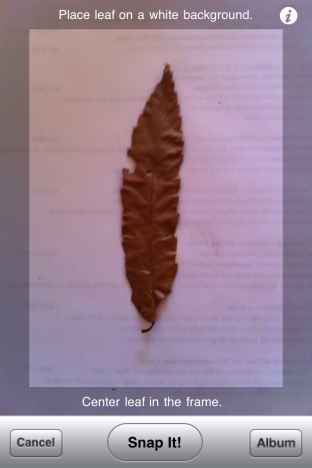 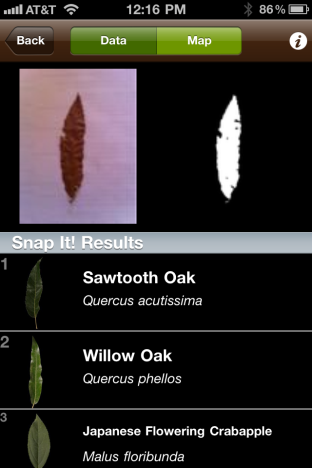 Easier Segmentation for Leafsnap
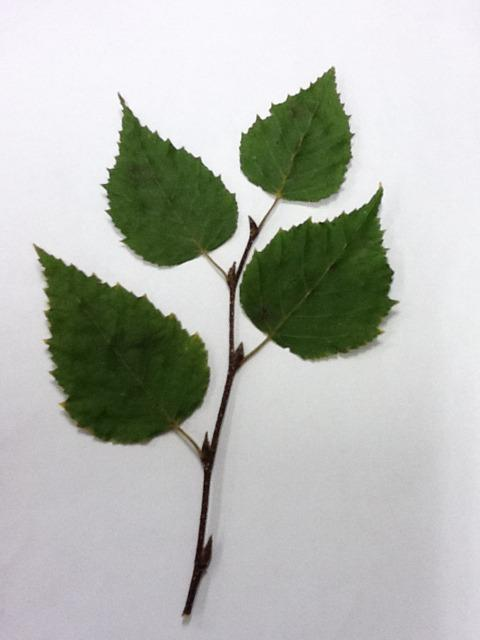 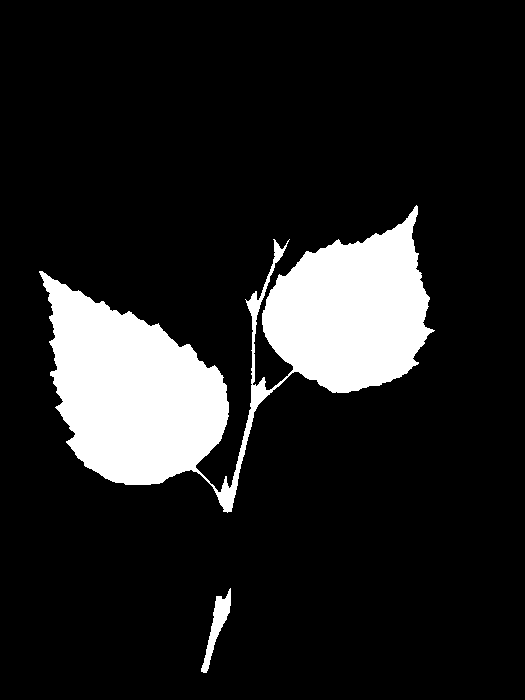 Plants vs Birds
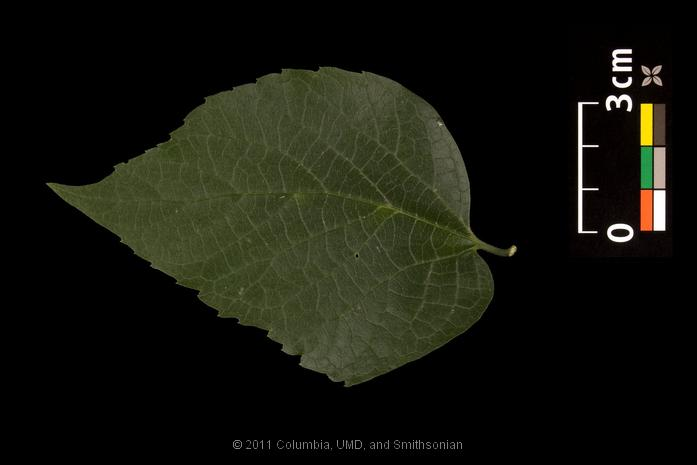 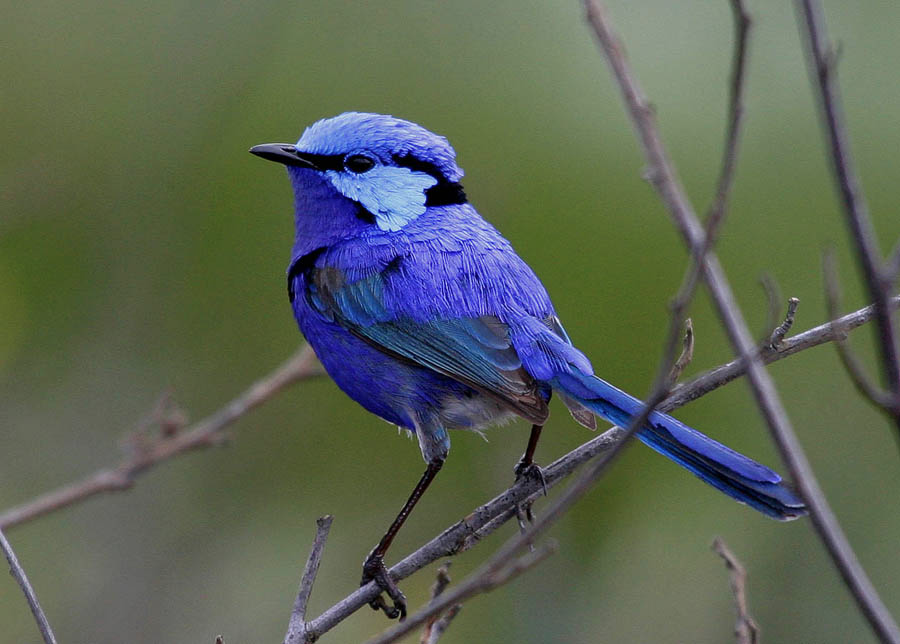 Human-Computer Cooperation
Red!
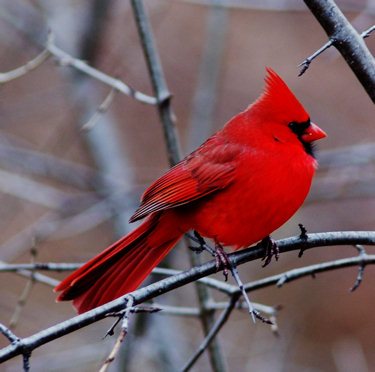 Where is it?
Top-right!
Okay.
Uh, it’s pointy?
<Shape descriptor>
Bottom-left!
Bottom-left!
What color is it?
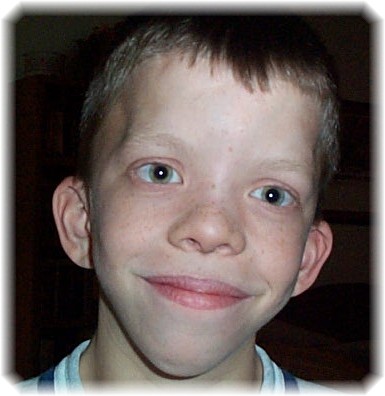 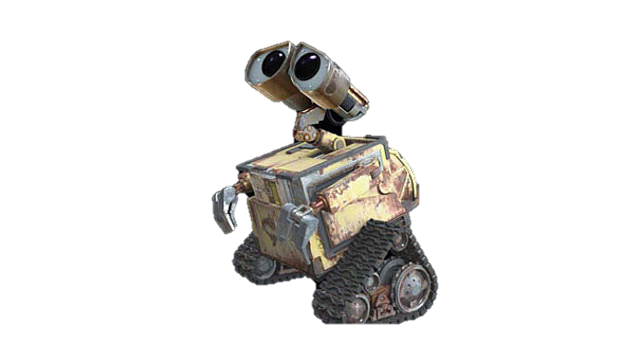 Where’s the beak?
Describe its beak
Where’s the tail?
[S. Branson, C. Wah, F. Schroff, B. Babenko, P. Welinder, P. Perona, S. Belongie – Visual Recognition with Humans in the Loop (ECCV 2010)]
20 Questions
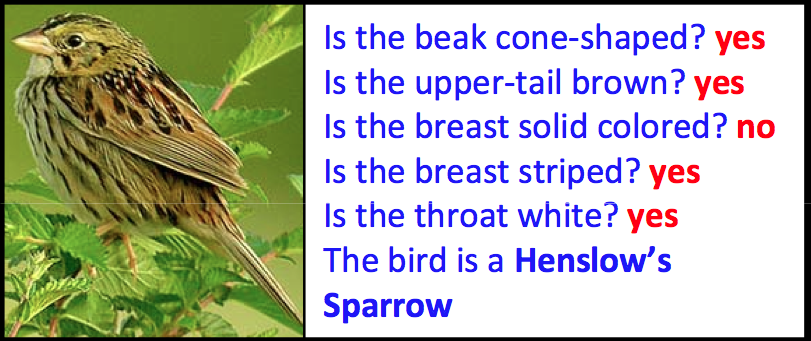 http://20q.net/
Information Gain for 20Q
Pick most informative question to ask next
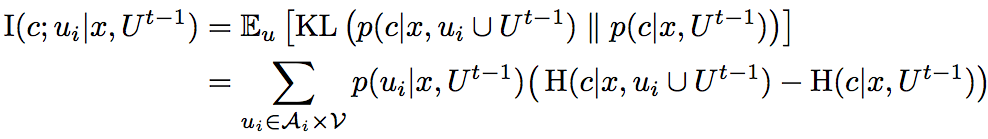 Expected information gain of class c, given image & previous responses
Probability of getting response ui, given image & previous responses
Entropy of class c, given image and possible new response ui
Entropy of class c right now
Answers make distribution peakier
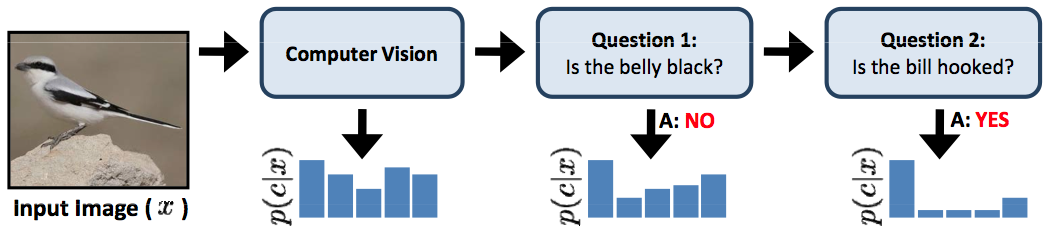 Incorporating Computer Vision
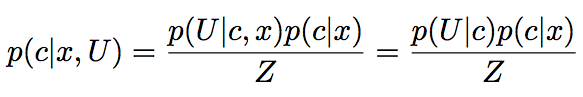 Probability of class c, given image and any set of responses
Bayes’ rule
Assume variations in user responses are NOT image-dependent
Probabilities affect entropies!
Incorporating Computer Vision…
…leads to different questions
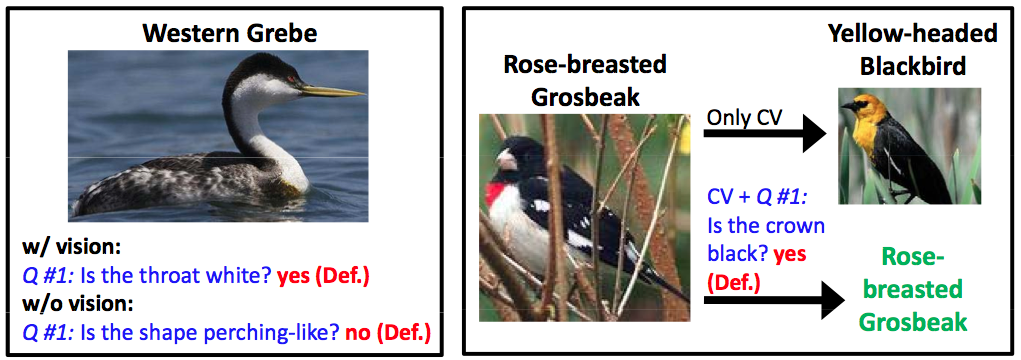 Ask for User Confidences
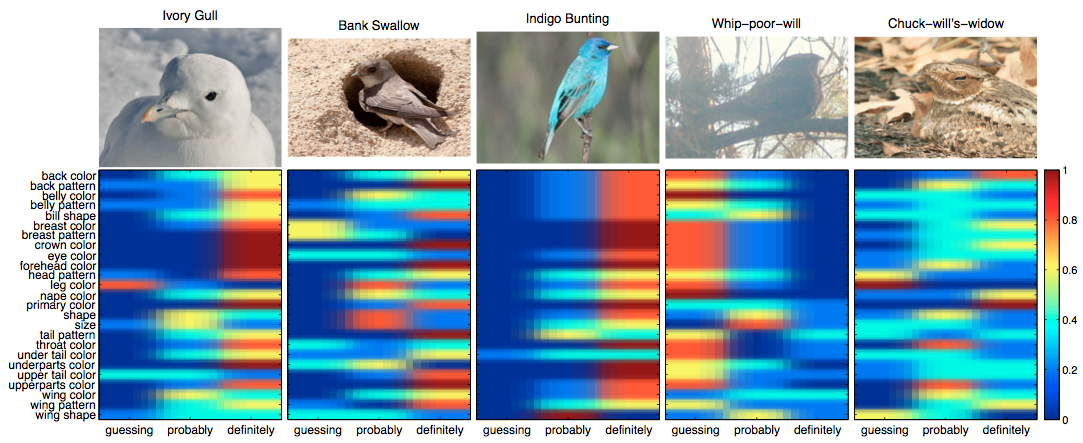 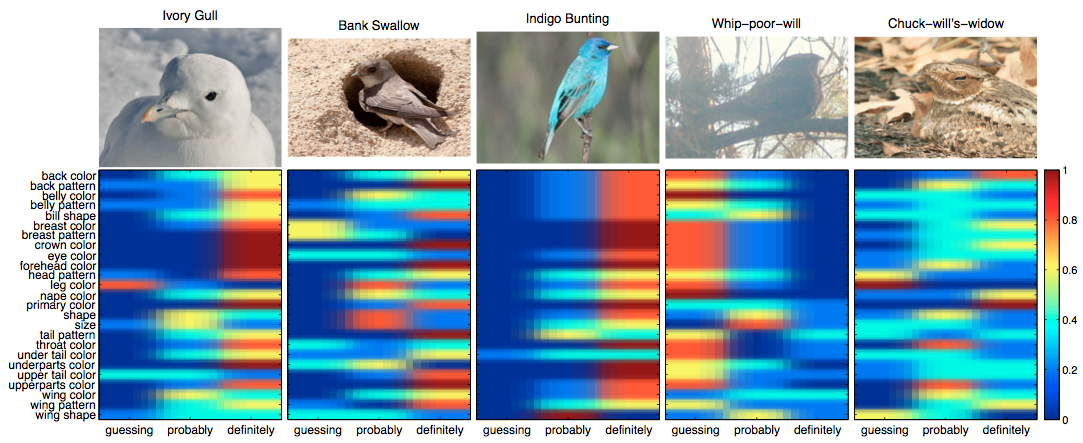 Modeling User Responses is Effective!
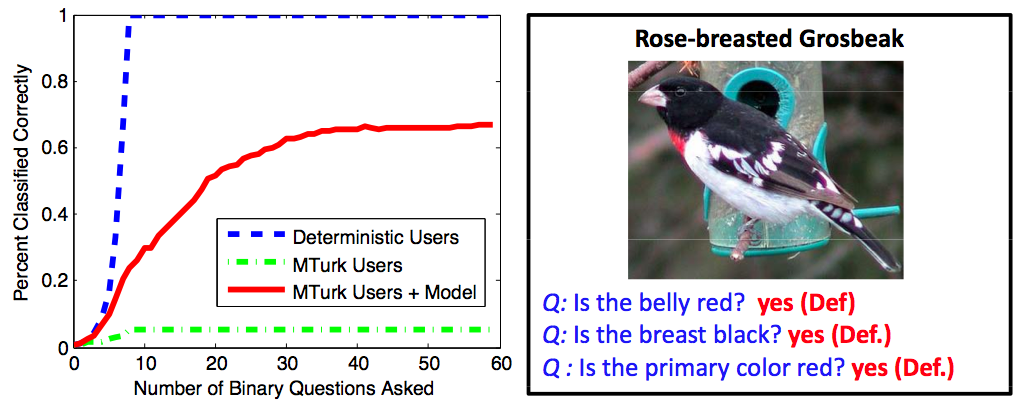 Birds-200 Dataset
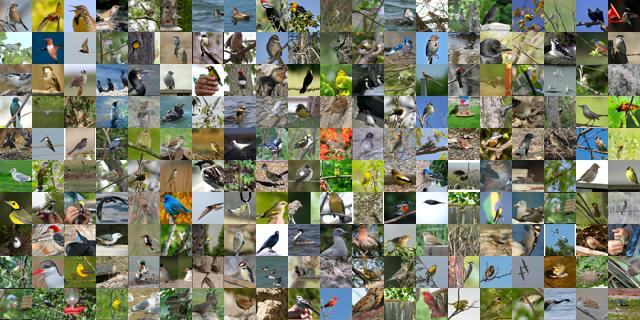 http://www.vision.caltech.edu/visipedia/CUB-200.html
Results
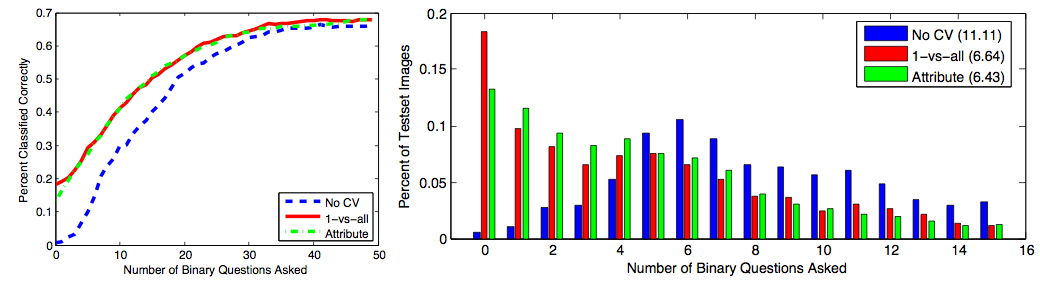 Results
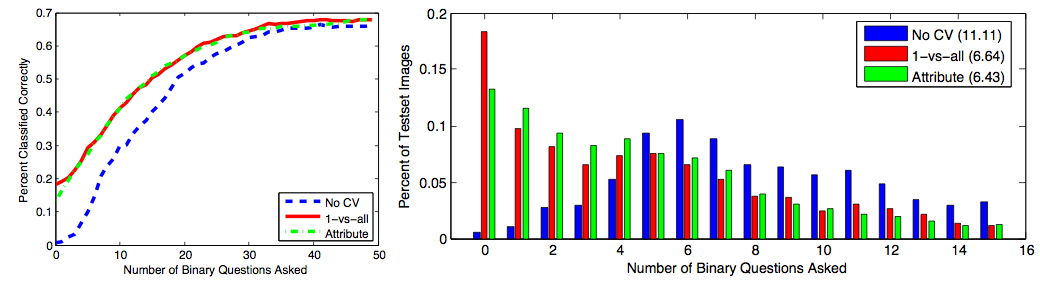 With fewer questions, CV does better
With more questions, humans do better
Lessons Learned
Computer vision is not (yet) good enough for users
But users can meet vision halfway
Minimizing user effort is key!
Users are not to be trusted (fully)
Adding vision improves recognition
For fine-scale categorization, attributes do better than 1-vs-all classifiers if there are enough of them
Limitations
Real system still requires much human effort
Only birds
Collecting and labeling data
Crowdsourcing?
Experts?
Building usable system

Minimizing
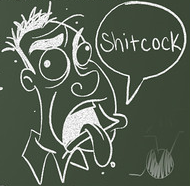 Visipedia
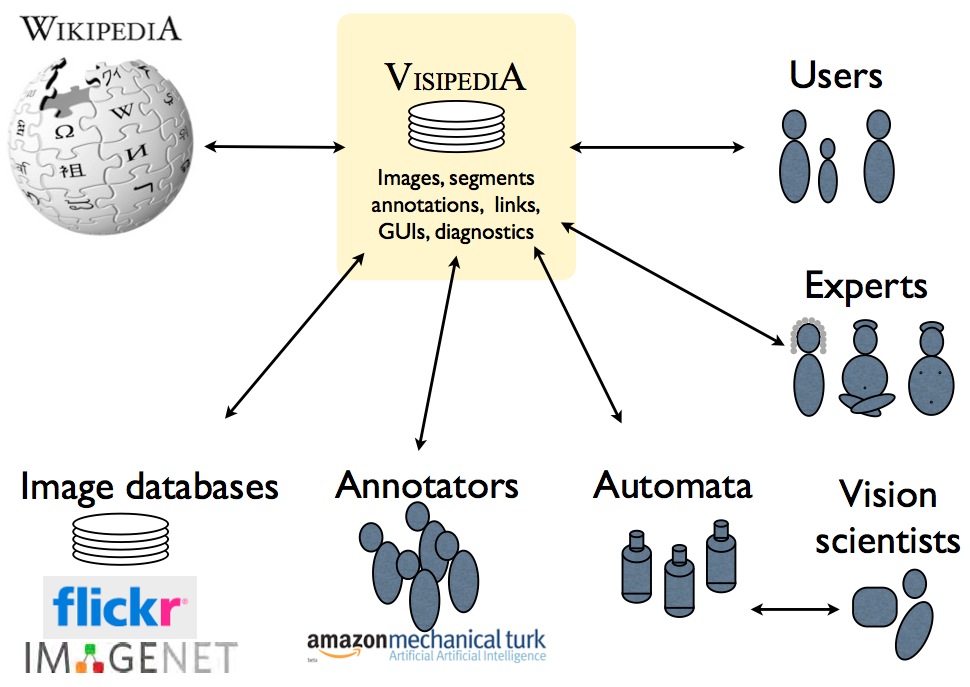 http://www.vision.caltech.edu/visipedia/